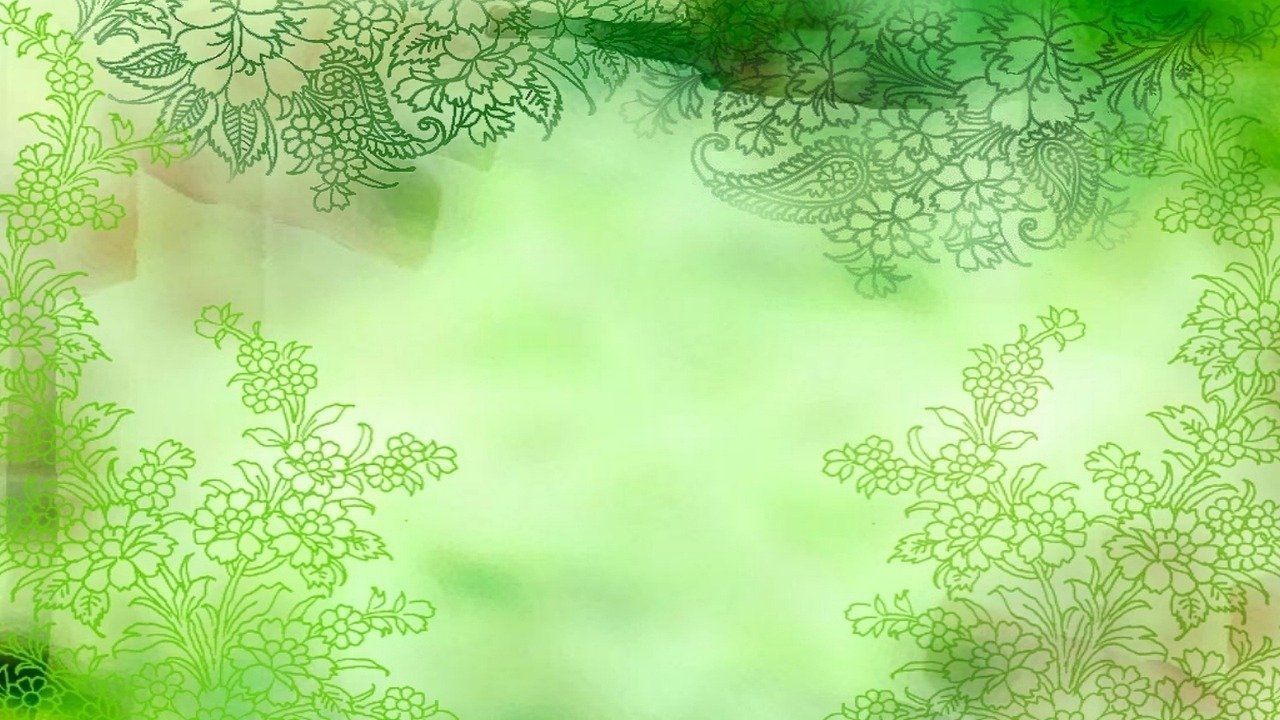 МБДОУ «Красносопкинский детский сад «Аленка»
Естественнонаучная грамотность 

                Экспериментирование
                «Напитки для цветов»
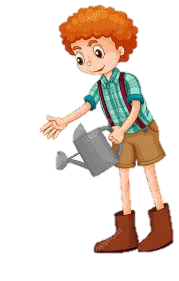 Воспитатель: Скорнякова Н.В.
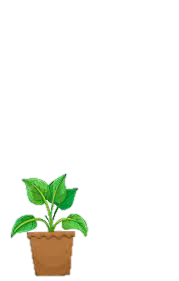 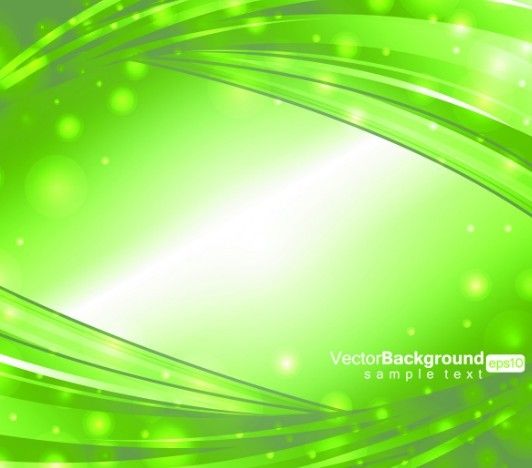 Целью формирования естественнонаучной грамотности дошкольников является развитие у детей любознательности, познавательной активности, интереса к поисковой деятельности.
Цель моей работы:
развитие познавательного интереса у детей старшего дошкольного возраста через включение в процесс экспериментирования.
       Для достижения цели мною были поставлены следующие задачи:
    -  формировать у детей основные природоведческие представления и понятия о живой природе;
    -  развивать навыки экспериментальной деятельности;
    - создать благоприятные условия для воспитания экологически грамотного ребенка.
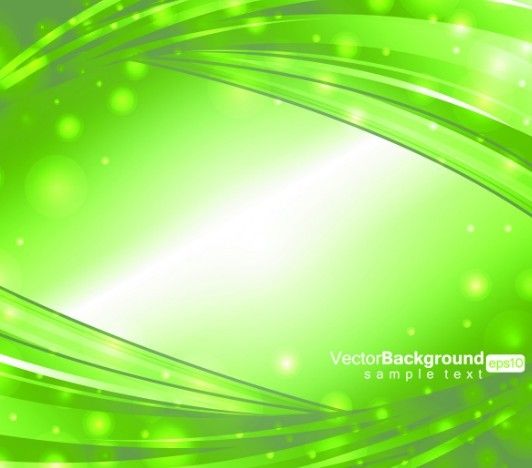 Дети любят дежурить в уголке природы – поливать и опрыскивать цветы, рыхлить землю, убирать засохшие цветы и листики, протирать листочки.
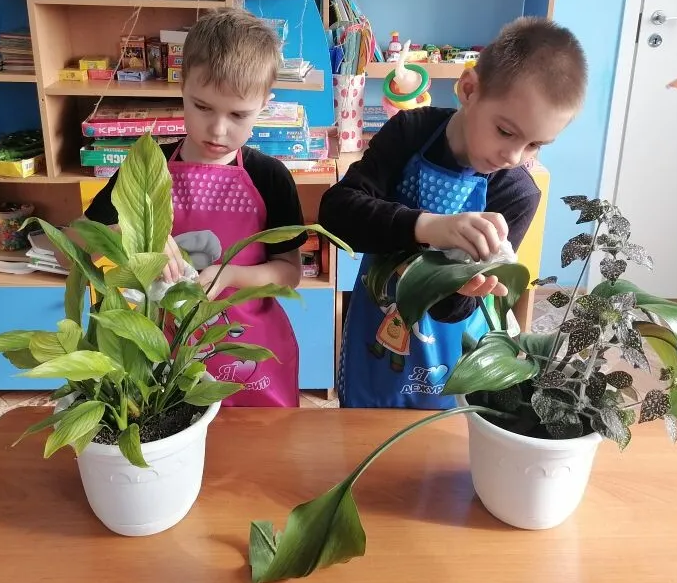 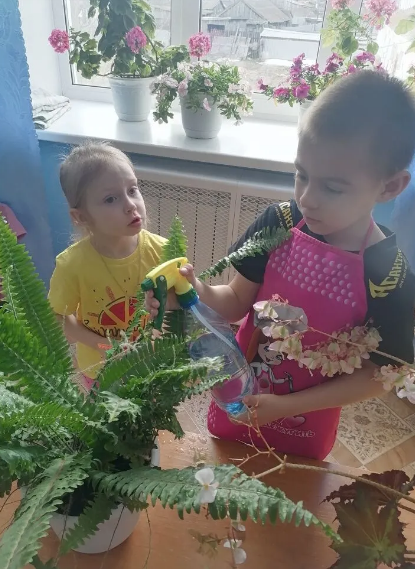 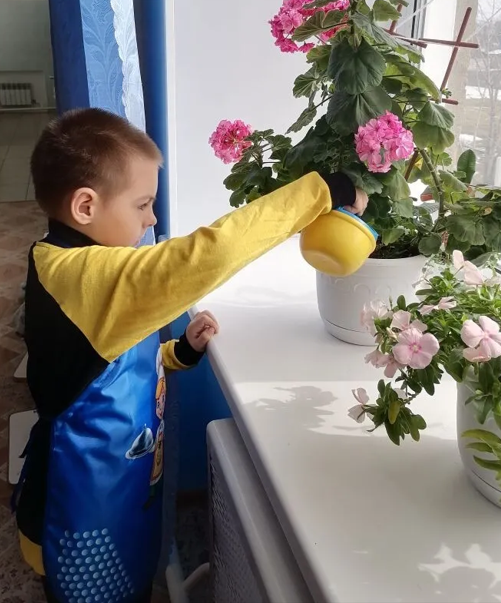 Однажды, поливая цветы, Кирилл спросил:«Почему всегда поливаем цветы только водой?Ведь мы пьем разные напитки – сок, компот, молоко, чай, газировку. Родители и воспитатели, говорят, что в них много полезных витаминов.
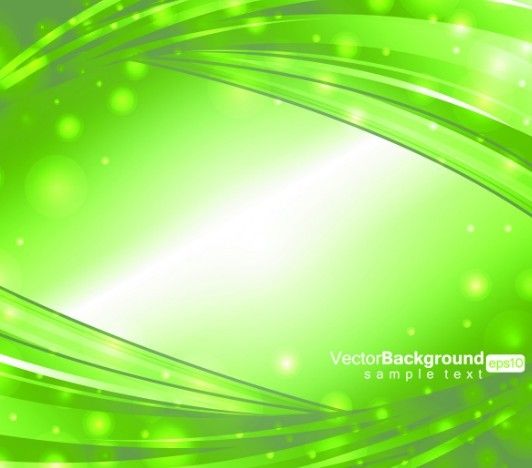 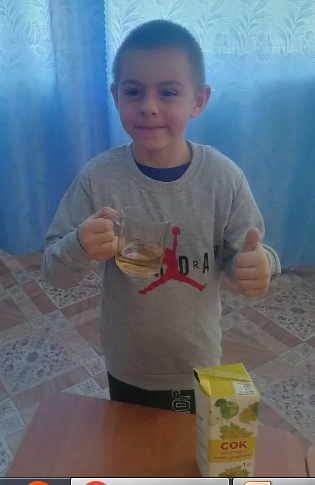 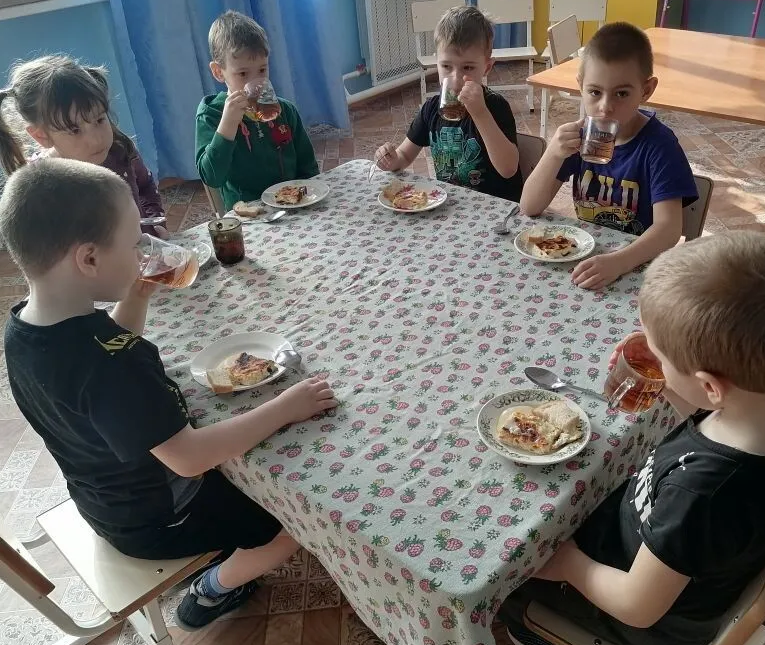 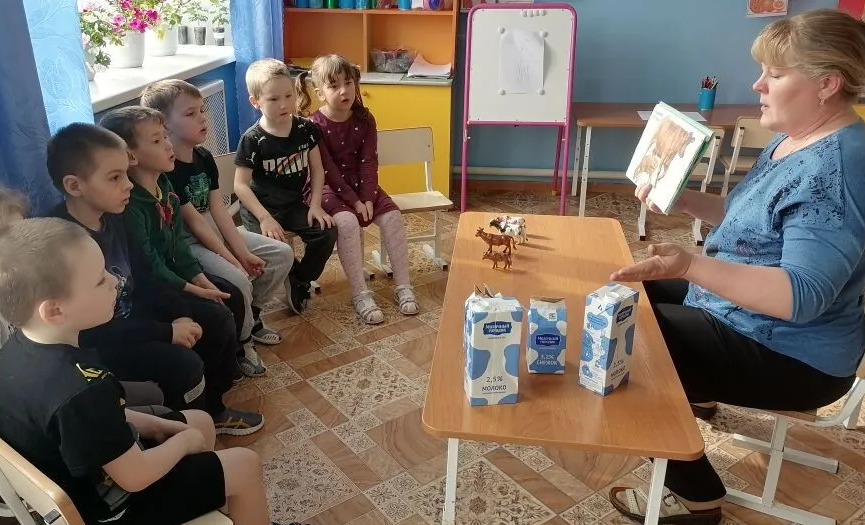 Будешь пить молоко-будешь прыгать высоко.
Приходите к чаю-пирогами угощаю
Будешь пить сок-будешь строен и высок
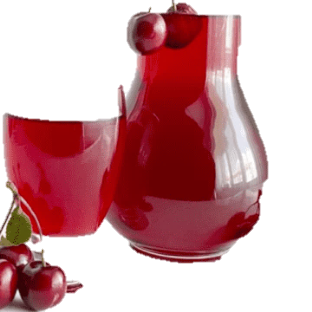 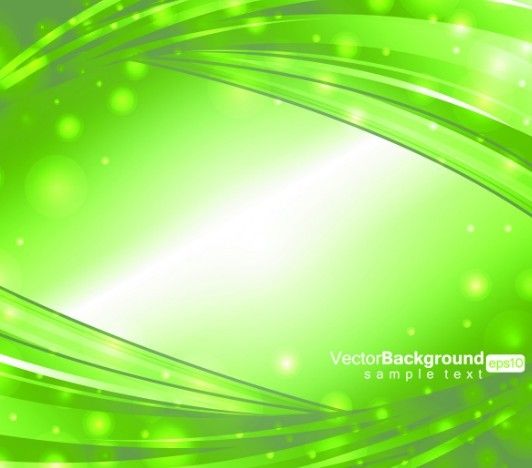 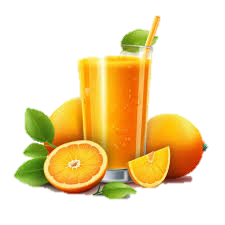 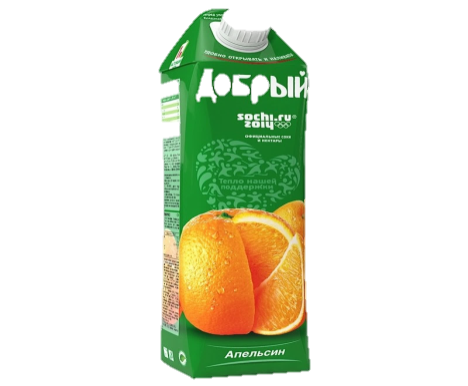 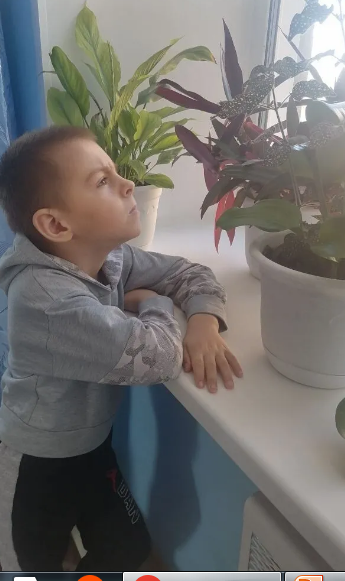 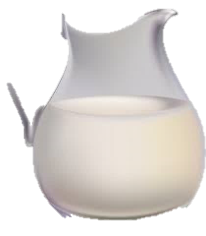 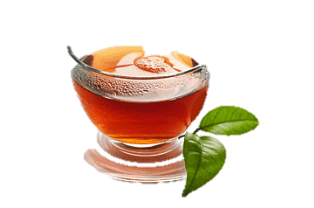 Может эти витаминные напитки понравятся нашим цветам? И они будут расти еще быстрее и красивее. 
Мы с детьми решили поливать цветы разными полезными напитками.Но! Вдруг мы не правы и испортим наши красивые цветы. Поэтому для эксперимента решили взять черенки хризантем.
Цель: Узнать понравятся ли цветам напитки, которые       пьют взрослые и дети.Объект исследования: Укорененные черенки хризантем.Гипотеза: Витаминные напитки полезны всем.
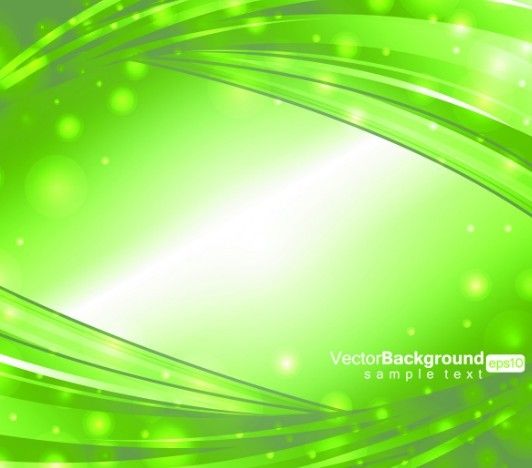 Дети сами посадили маленькие черенки хризантем в стаканчики, приготовили для них таблички, разные напитки, журнал наблюдений.У нас получился ФИТОБАР для цветов!
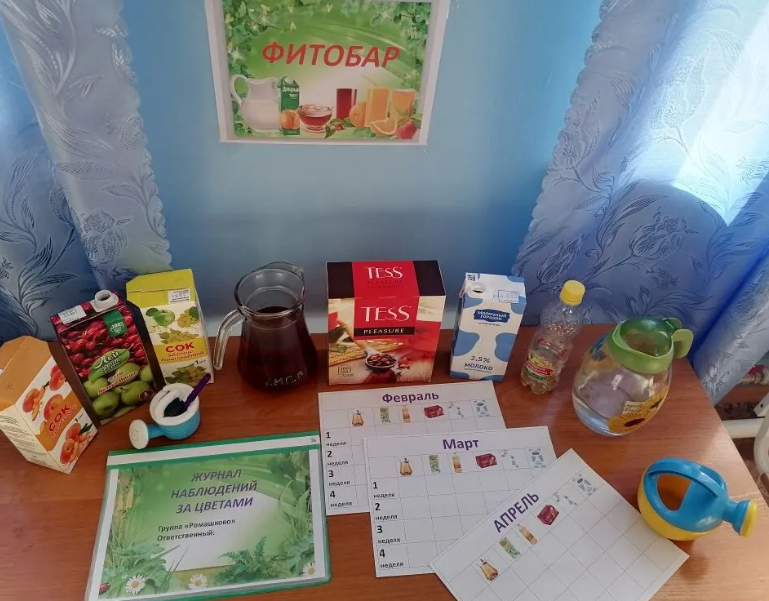 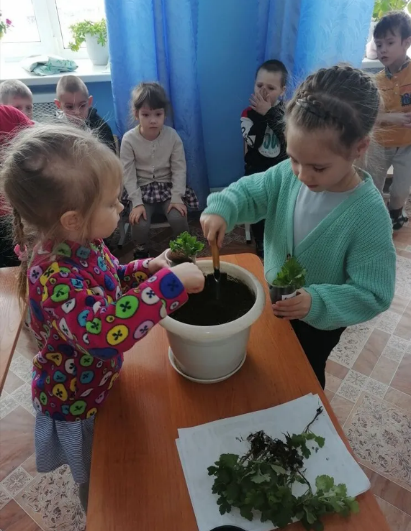 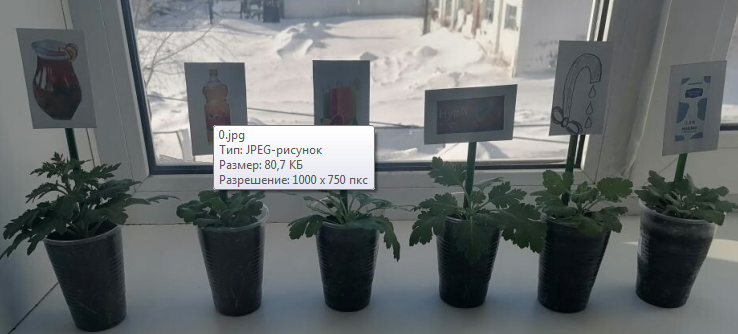 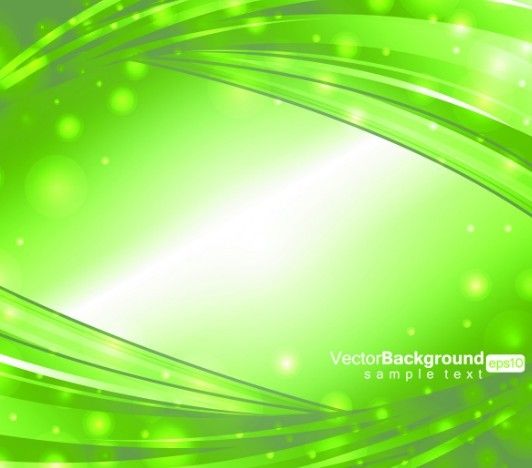 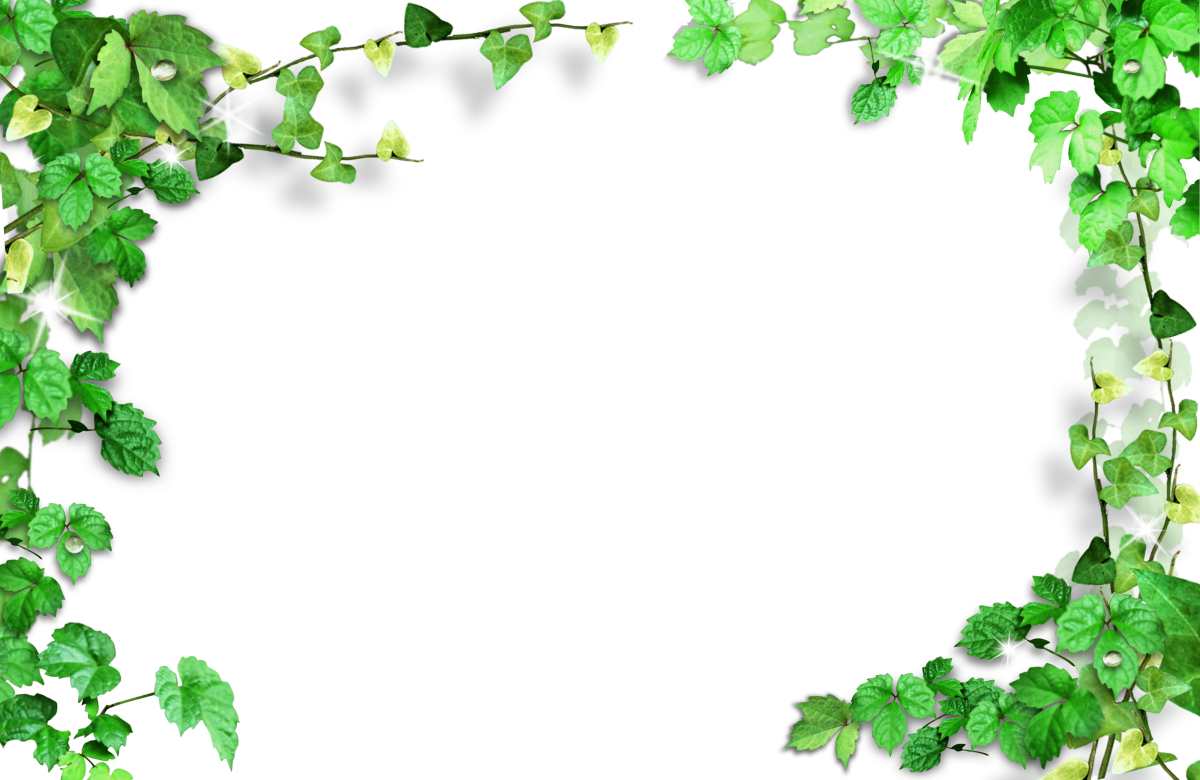 ФИТОБАР
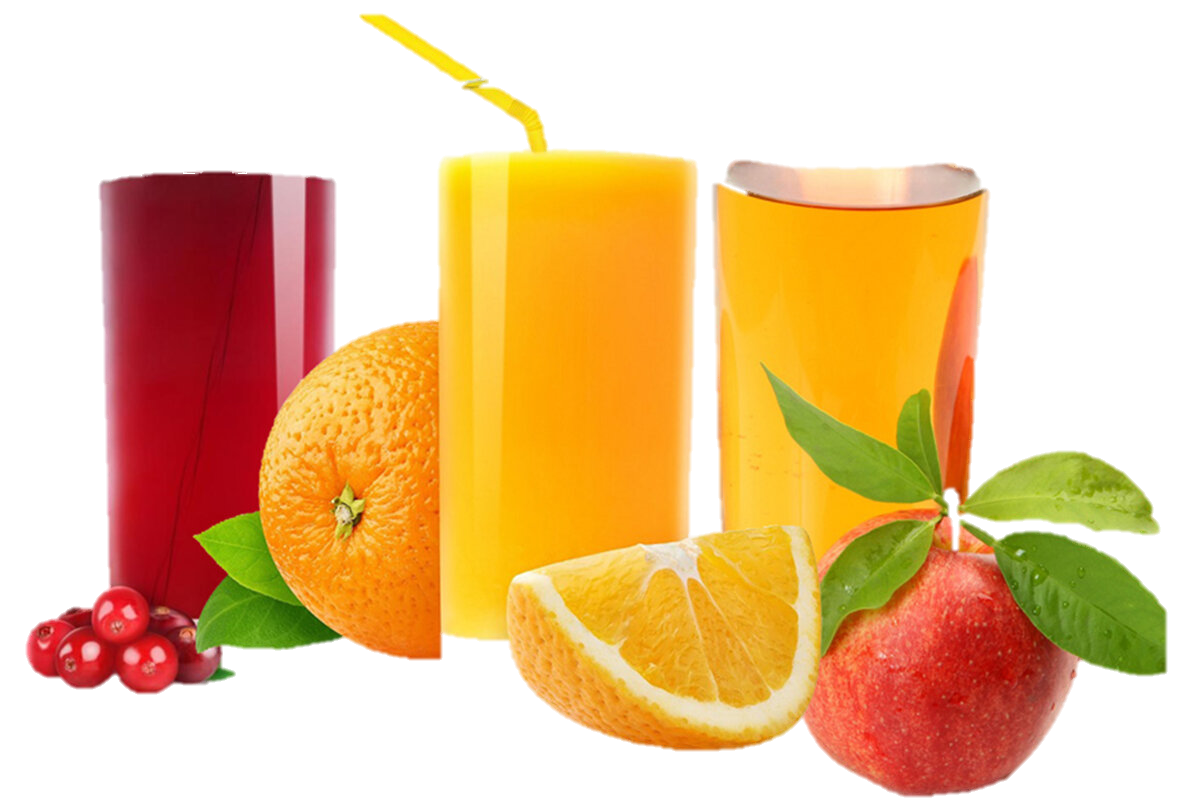 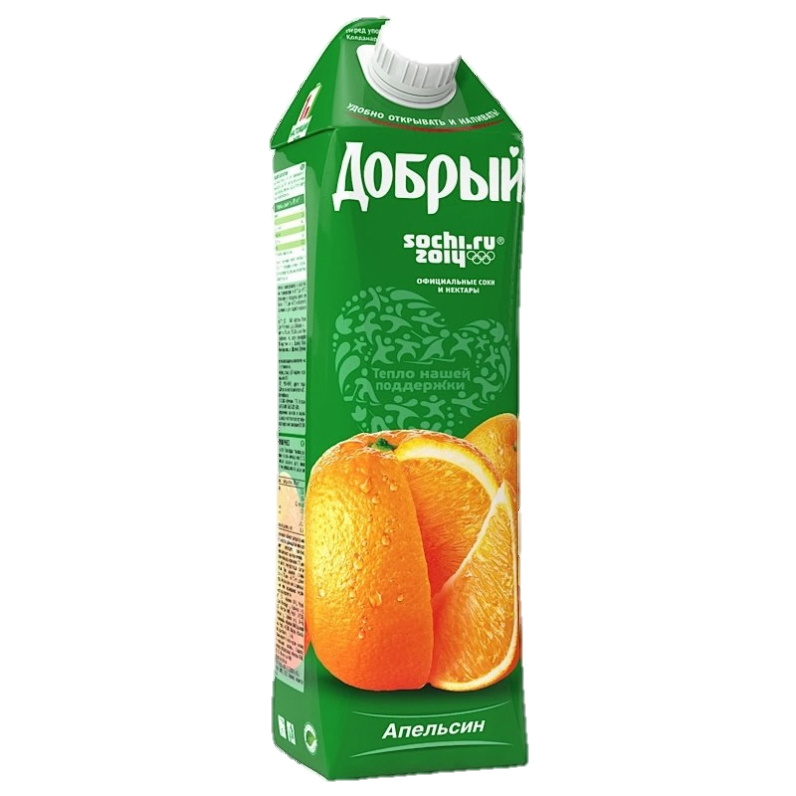 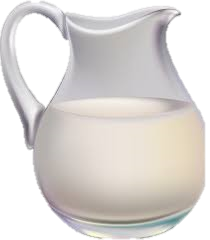 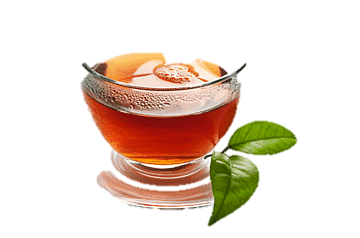 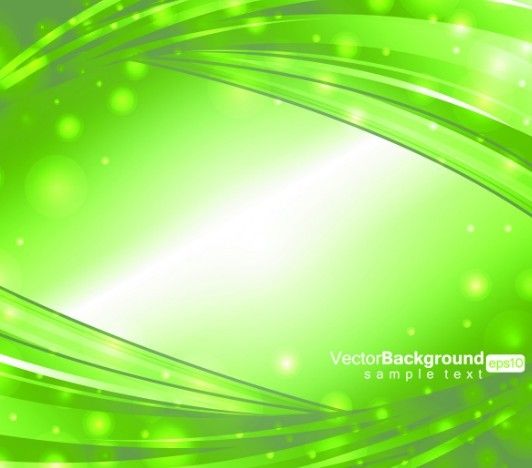 Поливали цветы разными напитками и в конце каждой недели фотографировали.  Заполняли журнал наблюдений, в котором отмечали как выглядят цветы :    +    Растет;       -     Не растет;       Х    Пропал
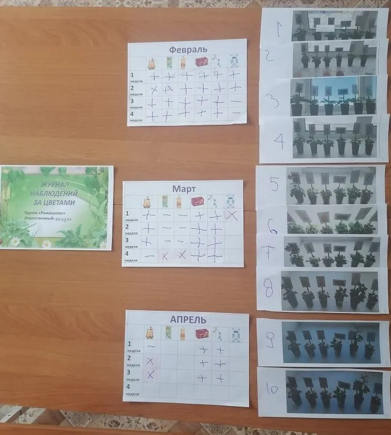 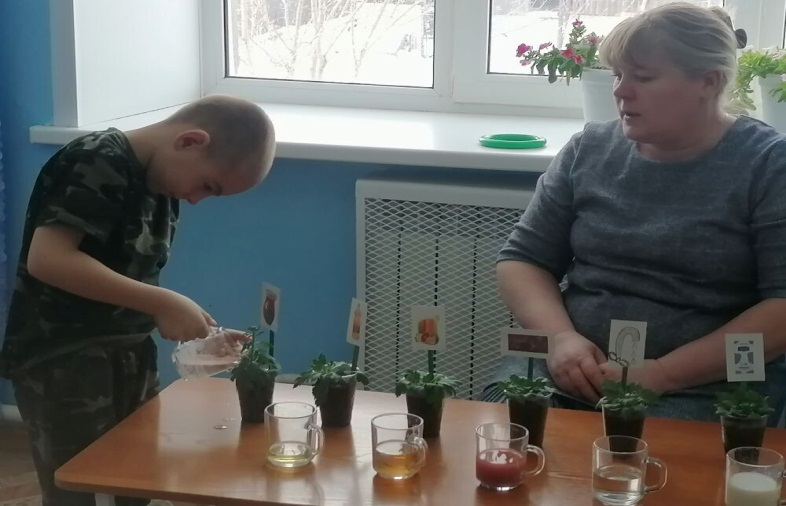 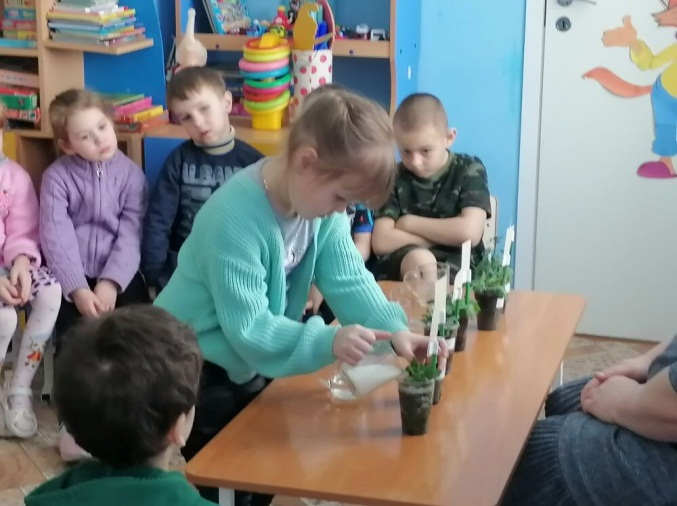 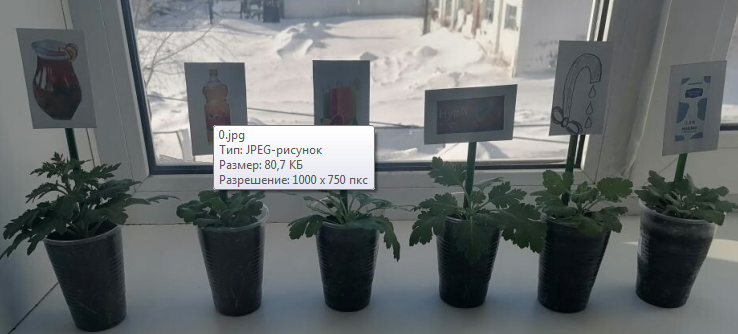 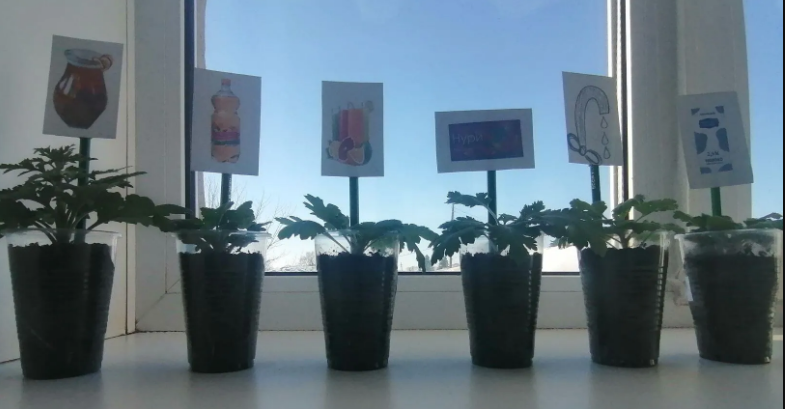 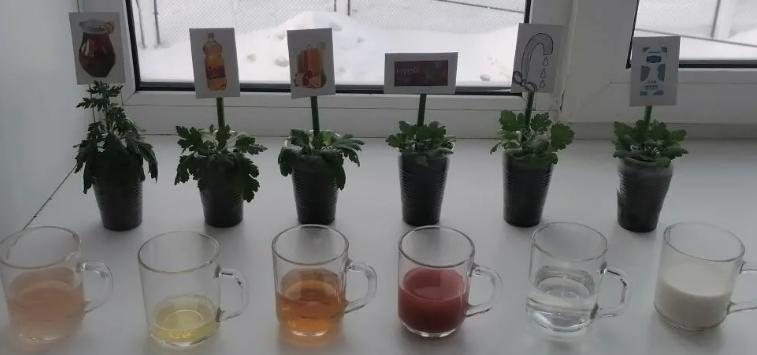 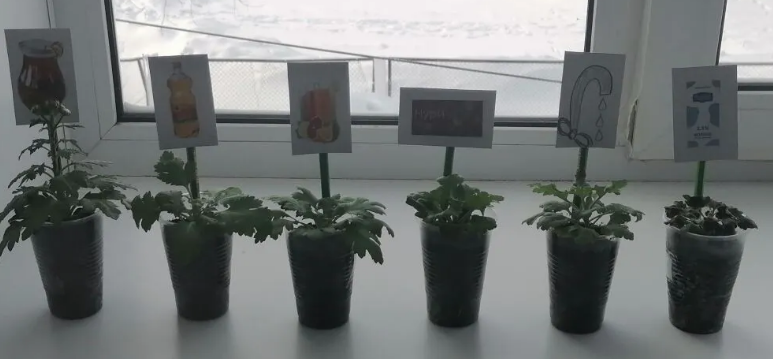 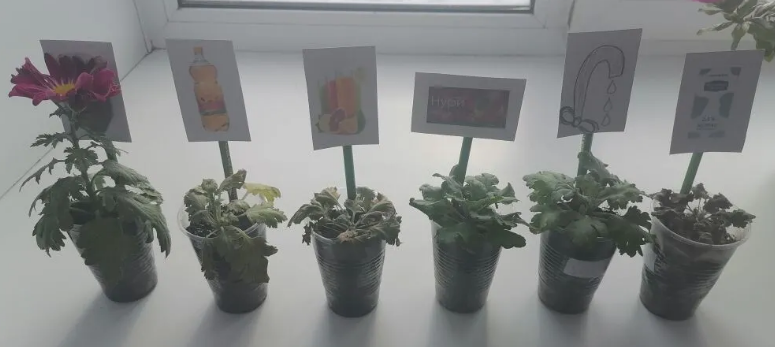 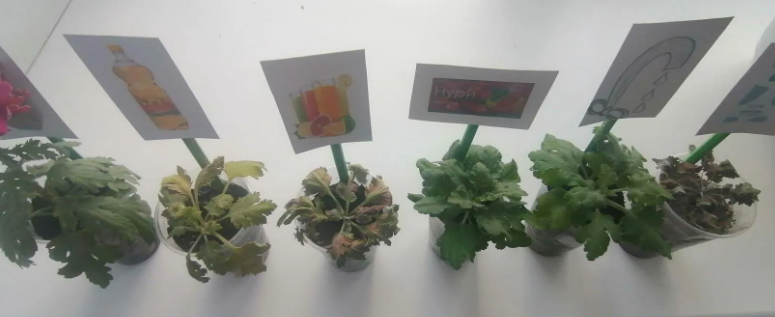 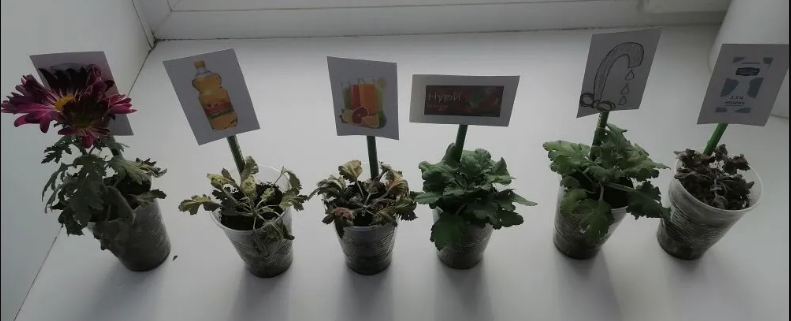 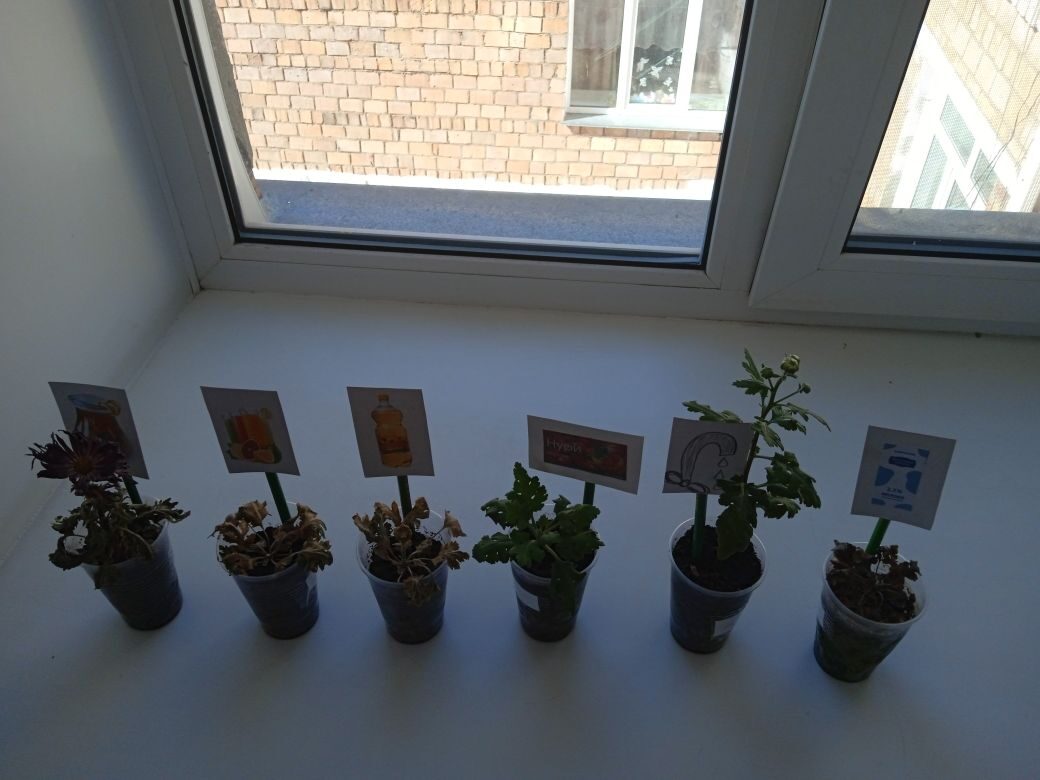 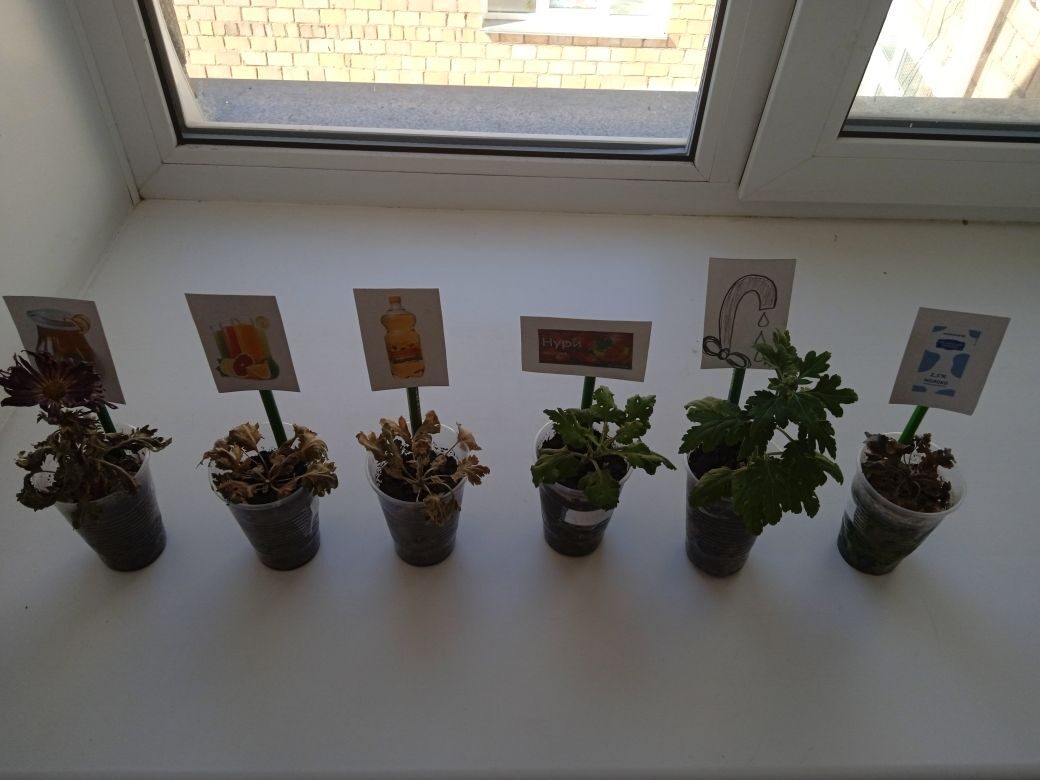 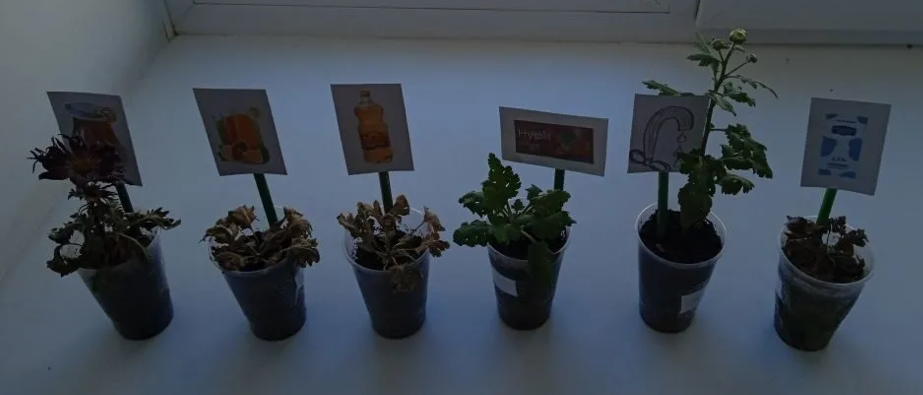 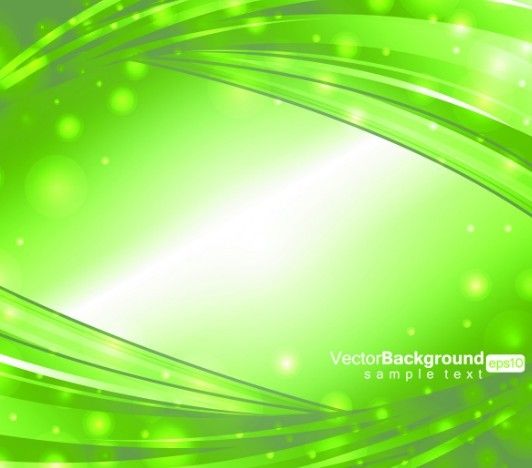 ВЫВОД:  Цветы нужно  поливать водой.

 Р.S……..

Дети узнали, что растения получают  витамины из удобрений.- Что такое удобрения?- Какие удобрения нужны цветам?- Где их взять?
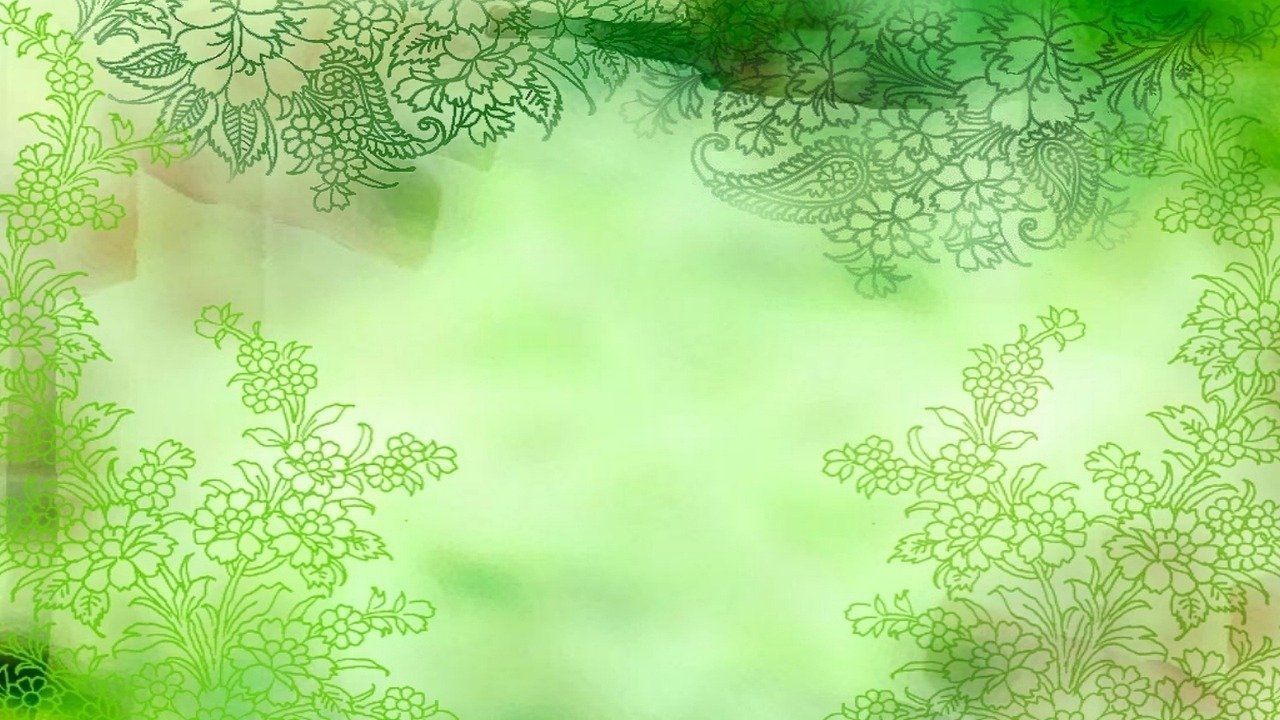 МБДОУ «Красносопкинский детский сад «Аленка»
Детская научно-исследовательская конференция«Мои первые открытия»
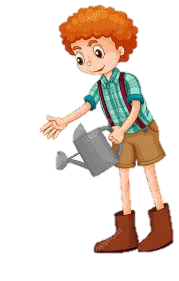 Направление: «Этот удивительный                         окружающий мир» (биология)
Тема: «Напитки для цветов»
Автор: Зуев Кирилл (старшая группа)Куратор: Скорнякова Н.В.
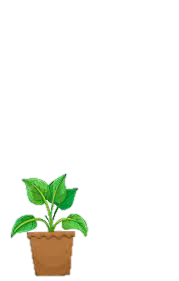 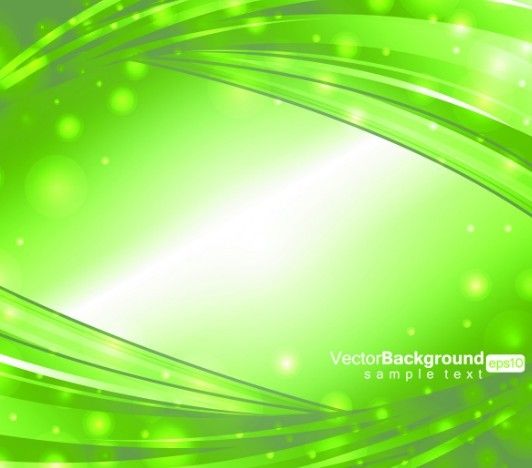 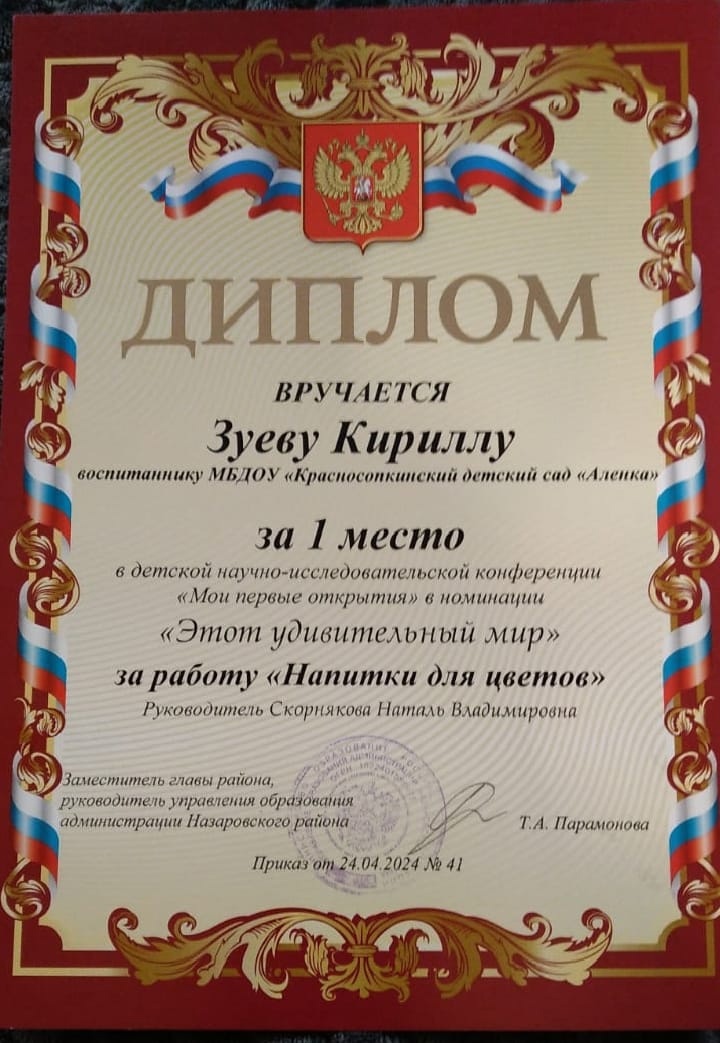